MATSATI.COM Teaching Ministry
Website: https://www.matsati.com YouTube Channel: https://www.youtube.com/user/MATSATI/
ישעיהו לה:א-ה  / Isaiah 35:1-5
LIVE STREAM: 6:30 pm EST Thursday
Rabbi Jeremiah
– Hebrew Language Labs: FREE
– Weekly Torah Portion: Triennial cycle
Join us at Telegram:
https://t.me/MessianicChat
A Community
for Learning
YouTube Channels
https://YouTube.com/c/HebrewLiteracy 
https://www.youtube.com/channel/UC5_qPfruat-sCJJypz0_OBw
Weekly Teachings Free Online
Check Telegram for weekly scheduling of teachings.
Discuss the Scriptures, 
learn the languages, 
and fellowship
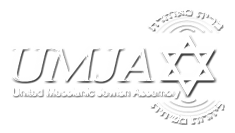 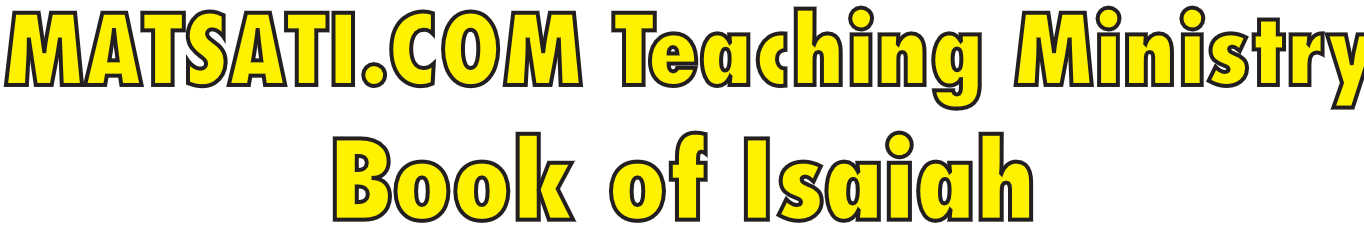 Isaiah 35:1-5
ישעיהו לה:א-ה
Isaiah / ישעיה
http://www.matsati.com
מבוא לישעיהו

Part 1
Isaiah / ישעיה
http://www.matsati.com
Romans 12:1–3  
12:1 I beseech you therefore, brethren, by the mercies of God, that ye present your bodies a living sacrifice, holy, acceptable unto God, which is your reasonable service. 12:2 And be not conformed to this world: but be ye transformed by the renewing of your mind, that ye may prove what is that good, and acceptable, and perfect, will of God. 12:3 For I say, through the grace given unto me, to every man that is among you, not to think of himself more highly than he ought to think; but to think soberly, according as God hath dealt to every man the measure of faith. (KJV *12 Παρακαλῶ οὖν ὑμᾶς, ἀδελφοί, διὰ τῶν οἰκτιρμῶν τοῦ θεοῦ παραστῆσαι τὰ σώματα ὑμῶν θυσίαν ζῶσαν ἁγίαν ⸂εὐάρεστον τῷ θεῷ⸃, τὴν λογικὴν λατρείαν ὑμῶν·* 2 καὶ μὴ ⸀συσχηματίζεσθε τῷ αἰῶνι τούτῳ, ἀλλὰ ⸁μεταμορφοῦσθε τῇ ἀνακαινώσει τοῦ νοὸς ⸆ εἰς τὸ δοκιμάζειν ὑμᾶς τί τὸ θέλημα τοῦ θεοῦ, τὸ ἀγαθὸν καὶ εὐάρεστον καὶ τέλειον*. 3 Λέγω γὰρ διὰ τῆς χάριτος* ⸆ τῆς δοθείσης μοι παντὶ τῷ ὄντι ἐν ὑμῖν μὴ ὑπερφρονεῖν παρʼ ὃ δεῖ φρονεῖν ἀλλὰ φρονεῖν εἰς τὸ σωφρονεῖν, ἑκάστῳ ὡς ὁ θεὸς ἐμέρισεν μέτρον πίστεως*.)
Isaiah / ישעיה
http://www.matsati.com
2 Corinthians 10:3–5  
10:3 For though we walk in the flesh, we do not war after the flesh: 10:4 (For the weapons of our warfare are not carnal, but mighty through God to the pulling down of strong holds;) 10:5 Casting down imaginations, and every high thing that exalteth itself against the knowledge of God, and bringing into captivity every thought to the obedience of Christ; (KJV 3 Ἐν σαρκὶ γὰρ περιπατοῦντες οὐ κατὰ σάρκα στρατευόμεθα*, 4 τὰ γὰρ ὅπλα τῆς* ⸀στρατείας ἡμῶν οὐ σαρκικὰ ἀλλὰ δυνατὰ τῷ θεῷ πρὸς καθαίρεσιν ὀχυρωμάτων, λογισμοὺς καθαιροῦντες* 5 καὶ πᾶν ὕψωμα ἐπαιρόμενον κατὰ τῆς γνώσεως τοῦ θεοῦ, καὶ αἰχμαλωτίζοντες πᾶν νόημα εἰς τὴν ὑπακοὴν τοῦ Χριστοῦ*)
Isaiah / ישעיה
http://www.matsati.com
2 Peter 1:3–4  
1:3 According as his divine power hath given unto us all things that pertain unto life and godliness, through the knowledge of him that hath called us to glory and virtue: 1:4 Whereby are given unto us exceeding great and precious promises: that by these ye might be partakers of the divine nature, having escaped the corruption that is in the world through lust. (KJV 3 Ὡς ⸆ πάντα ἡμῖν τῆς θείας δυνάμεως αὐτοῦ τὰ πρὸς ζωὴν καὶ εὐσέβειαν δεδωρημένης διὰ τῆς ἐπιγνώσεως* τοῦ καλέσαντος ἡμᾶς ⸂ἰδίᾳ δόξῃ καὶ ἀρετῇ⸃* 4 διʼ ὧν τὰ ♦⸂τίμια καὶ μέγιστα ἡμῖν ἐπαγγέλματα⸃ δεδώρηται,* ἵνα διὰ τούτων γένησθε θείας κοινωνοὶ φύσεως ἀποφυγόντες* ♦⸄τῆς ἐν τῷ κόσμῳ ἐν ἐπιθυμίᾳ φθορᾶς⸅.)
Isaiah / ישעיה
http://www.matsati.com
ספר ישעיה

Part 2
Isaiah / ישעיה
http://www.matsati.com
﻿ספר ישעיה פרק לה
﻿א   יְשֹֻשֹוּם מִדְבָּר וְצִיָּה וְתָגֵל עֲרָבָה וְתִפְרַח כַּחֲבַצָּלֶת: ב   פָּרֹחַ תִּפְרַח וְתָגֵל אַף גִּילַת וְרַנֵּן כְּבוֹד הַלְּבָנוֹן נִתַּן-לָהּ הֲדַר הַכַּרְמֶל וְהַשָּׁרוֹן הֵמָּה יִרְאוּ כְבוֹד-יְהֹוָה הֲדַר אֱלֹהֵינוּ:  ג   חַזְּקוּ יָדַיִם רָפוֹת וּבִרְכַּיִם כּשְׁלוֹת אַמֵּצוּ: ד   אִמְרוּ לְנִמְהֲרֵי-לֵב חִזְקוּ אַל-תִּירָאוּ הִנֵּה אֱלֹהֵיכֶם נָקָם יָבוֹא גְּמוּל אֱלֹהִים הוּא יָבוֹא וְיֹשַׁעֲכֶם: ה   אָז תִּפָּקַחְנָה עֵינֵי עִוְרִים וְאָזְנֵי חֵרְשִׁים תִּפָּתַחְנָה:
Isaiah / ישעיה
http://www.matsati.com
Matthew 19:23–26  
19:23 Then said Jesus unto his disciples, Verily I say unto you, That a rich man shall hardly enter into the kingdom of heaven. 19:24 And again I say unto you, It is easier for a camel to go through the eye of a needle, than for a rich man to enter into the kingdom of God. 19:25 When his disciples heard it, they were exceedingly amazed, saying, Who then can be saved? 19:26 But Jesus beheld them, and said unto them, With men this is impossible; but with God all things are possible. (KJV 23 Ὁ δὲ Ἰησοῦς εἶπεν τοῖς μαθηταῖς αὐτοῦ·* ἀμὴν λέγω ὑμῖν ὅτι πλούσιος δυσκόλως εἰσελεύσεται εἰς τὴν βασιλείαν τῶν οὐρανῶν. 24 πάλιν δὲ λέγω ὑμῖν, ⸆ εὐκοπώτερόν ἐστιν ⸀κάμηλον διὰ ⸁τρυπήματος ῥαφίδος ⸀1διελθεῖν ἢ πλούσιον ⸂εἰσελθεῖν εἰς τὴν βασιλείαν τοῦ θεοῦ⸃. 25 ἀκούσαντες δὲ οἱ μαθηταὶ ⸆ ἐξεπλήσσοντο ⸇ σφόδρα λέγοντες·* τίς ἄρα δύναται σωθῆναι; 26 ἐμβλέψας δὲ ὁ Ἰησοῦς εἶπεν αὐτοῖς· παρὰ ἀνθρώποις τοῦτο ἀδύνατόν ἐστιν,* παρὰ δὲ θεῷ ⸉πάντα δυνατά⸊.)
Isaiah / ישעיה
http://www.matsati.com
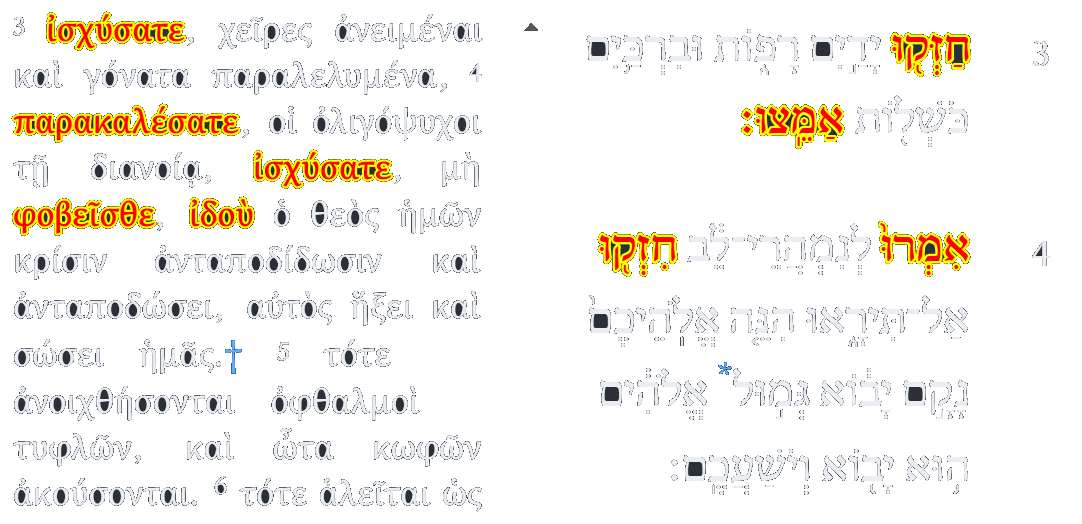 Isaiah / ישעיה
http://www.matsati.com
Luke 7:22  
7:22 Then Jesus answering said unto them, Go your way, and tell John what things ye have seen and heard; how that the blind see, the lame walk, the lepers are cleansed, the deaf hear, the dead are raised, to the poor the gospel is preached. (KJV καὶ ἀποκριθεὶς εἶπεν αὐτοῖς· πορευθέντες ἀπαγγείλατε Ἰωάννῃ ἃ εἴδετε καὶ ἠκούσατε· τυφλοὶ ἀναβλέπουσιν, χωλοὶ περιπατοῦσιν, λεπροὶ καθαρίζονται καὶ κωφοὶ ἀκούουσιν, νεκροὶ ἐγείρονται, πτωχοὶ εὐαγγελίζονται·)

Mark 7:37  
7:37 And were beyond measure astonished, saying, He hath done all things well: he maketh both the deaf to hear, and the dumb to speak. (KJV καὶ ὑπερπερισσῶς ἐξεπλήσσοντο λέγοντες· καλῶς πάντα πεποίηκεν, καὶ τοὺς κωφοὺς ποιεῖ ἀκούειν καὶ [τοὺς] ἀλάλους λαλεῖν.)
Isaiah / ישעיה
http://www.matsati.com
Luke 7:20–30  
7:20 When the men were come unto him, they said, John Baptist hath sent us unto thee, saying, Art thou he that should come? or look we for another? 7:21 And in that same hour he cured many of their infirmities and plagues, and of evil spirits; and unto many that were blind he gave sight. 7:22 Then Jesus answering said unto them, Go your way, and tell John what things ye have seen and heard; how that the blind see, the lame walk, the lepers are cleansed, the deaf hear, the dead are raised, to the poor the gospel is preached. 7:23 And blessed is he, whosoever shall not be offended in me. 7:24 And when the messengers of John were departed, he began to speak unto the people concerning John, What went ye out into the wilderness for to see? A reed shaken with the wind? 7:25 But what went ye out for to see? A man clothed in soft raiment? Behold, they which are gorgeously apparelled, and live delicately, are in kings’ courts. 7:26 But what went ye out for to see? A prophet? Yea, I say unto you, and much more than a prophet. 7:27 This is he, of whom it is written, Behold, I send my messenger before thy face, which shall prepare thy way before thee. 7:28 For I say unto you, Among those that are born of women there is not a greater prophet than John the Baptist: but he that is least in the kingdom of God is greater than he. 7:29 And all the people that heard him, and the publicans, justified God, being baptized with the baptism of John. 7:30 But the Pharisees and lawyers rejected the counsel of God against themselves, being not baptized of him. (KJV)
Isaiah / ישעיה
http://www.matsati.com
Rabbinic Literature
ספרות רבנית

Part 3
Isaiah / ישעיה
http://www.matsati.com
Targum Jonathan son of Uziel Isaiah 35:1-5
35:1 They that dwell in the wilderness, in a thirsty land, shall rejoice; and those that inhabit the desert shall rejoice, and shall shine as the lilies. 35:2 They shall greatly rejoice and be glad, yea, with joy and gladness. The glory of Lebanon shall be given unto them; the splendour of Carmel and of Sharon. The house of Israel to whom these things are promised, they, they shall see the glory of the Lord, the beauty of our God. 35:3 The prophet said: Strengthen ye the weak hands, and confirm ye the feeble knees. 35:4 Say ye to the fearful of heart that they may keep the law, Be ye strong, and fear ye not: behold, your God shall be revealed to take vengeance of judgment: the Lord of retributions, the Lord shall be revealed, and He shall save you. 35:5 Then the eyes of Israel shall be opened, which were blind to the law, and their ears, which were as of the deaf, shall hear and receive the words of the prophets. (TgJ)
Isaiah / ישעיה
http://www.matsati.com
Midrash Tanchuma Buber, Devarim 2:1
Another Interpretation (of Is. 35:1): THE WILDERNESS AND THE ARID LAND SHALL BE GLAD. For what reason was this written? To teach you that when the Holy One revealed his Divine Presence over Israel, he {was not revealed <in>} [did not reveal] all his bounty to them on one occasion, because they would not have been able to persevere in this bounty; for if he had revealed his bounty to them at one time, they would all have died. See what is written (in Is. 64:3 [4]): FROM TIME IMMEMORIAL THEY HAVE NOT HEARD, NOR HAS AN EAR PERCEIVED, NOR HAS AN EYE SEEN <A GOD BESIDES YOU, WHO WORKS FOR THOSE WHO WAIT FOR HIM>. Go and learn from Joseph; for when he made himself known to his brothers after so many years, <when> Joseph said to them (in Gen. 45:3): I AM {YOUR BROTHER} JOSEPH …, HIS BROTHERS COULD NOT ANSWER HIM; FOR THEY WERE DISMAYED BECAUSE OF HIM. How much the more <would Israel have been dismayed> at <a sudden revelation of> the Holy One! What did the Holy One do for them instead? He revealed himself to them little by little. At the beginning, he made the mountains glad, as stated (in Is. 35:1): THE WILDERNESS AND THE ARID LAND SHALL BE GLAD. Then after that (ibid.): THE STEPPES SHALL REJOICE. THEN AFTER THAT (in vs. 2): IT SHALL BLOOM ABUNDANTLY. Then after that (ibid.): THE GLORY OF LEBANON {SHALL COME UNTO YOU} [HAS BEEN GIVEN TO IT]. Then after that (ibid.): THEY SHALL SEE THE GLORY OF THE LORD, THE SPLENDOR OF OUR GOD. For that reason David said (in Ps. 102:17 [16]): FOR THE LORD HAS BUILD UP ZION; HE HAS APPEARED IN HIS GLORY. It also says (in Is. 52:8): FOR EYE TO EYE THEY WILL SEE THE RETURN OF THE LORD TO ZION. [Moreover, it says] (in Is. 25:9): IN THAT DAY THEY SHALL SAY: SEE, THIS IS OUR GOD; WE WAITED FOR HIM, AND HE DELIVERED US. THIS IS THE LORD; WE WAITED FOR HIM. LET US REJOICE AND BE GLAD IN HIS SALVATION.
Isaiah / ישעיה
http://www.matsati.com
Tanya, Part IV; Iggeret HaKodesh 23:4
The difference between causing an indwelling (hashraah) and the allotment of a reward is explicit to those who discern knowledge. For the “allotment of a reward” is when G–d irradiates the soul that seeks Him with the light of Torah, which is truly the wrapping of His garment—[wherefore the Torah is called “light”], as it is written: “He wraps (Himself in) light, as (with) a garment.” But because the soul is limited and finite in all its powers, the light of G–d that radiates in it is also limited, contracted, and vests itself in (the soul). That is why the heart of those who seek the L–rd is in a mode of ecstasy at the time of prayer, or the like. For their heart rejoices in Him and exults “Even with exultation and song,” and their soul delights in the pleasantness of the L–rd and His light as it becomes revealed from the wrapper of His garment—the Torah; “And His arrow comes forth like lightning.” This is the allotment of the reward for Torah, which is always fixed in the soul that labors in (Torah).
Isaiah / ישעיה
http://www.matsati.com
Rashi on Isaiah 35:3 Part 1
חזקו ידים רפות. כל הנביאים מבשרי ישועה נחמו את ישראל וחזקו את ידיהם הרפות, חזקו ל' משקל כבד ופתרונו חזקו את אחרים ואם היה בא לומר חזקו אתם שידכם רפות היה לינקד חזקו ואמצו (דברי הימים ב ל״ב:ז׳) עכשיו שאומר להם לחזק ולאמץ אחרי' נקוד חזקו אמצו חזקו אל תיראו. זה נקוד חזקו ל' קל חזקו אתם מאליכם כמו שיאמר ליחיד חזק ואמץ (יהושע א׳:ו׳) ולא יאמר חזק:
Strengthen weak hands (חַזְּקוּ)  All the prophets who brought tidings of salvation consoled Israel and strengthened their weak hands. (The word) is in the intensive conjugation, and its meaning is (the causative, i.e.,) strengthen others. If he intended to say, “Be strong, you whose hands are weak,” it would be vowelized like (2 Chron. 32:7) “Be strong (חִזְקוּ)  and be firm (וְאִמְצוּ).”  Now that he says to them to strengthen others and to make others firm, it is vowelized, חַזְּקוּ, אַמְּצוּ. “ Be strong (חִזְקוּ),  do not fear” is vowelized חִזְקוּ,  a form of the ‘kal’ conjugation, meaning ‘you be strong by yourselves,’ as one says to singular (Jos. 1:6), “Be strong and be firm (חֲזַק ֶמָץ),”  and he does not say, חַזֵּק.
Isaiah / ישעיה
http://www.matsati.com
Aggadat Bereshit 70:2
Alternative explanation: "An ear that hears and an eye that sees." Rabbi Ashi said in the name of Rabbi Chelkiah: "Because in this world, Israel sinned and became deaf to the Torah and blind to the Divine Presence, as it says, 'Their ear is uncircumcised, and they cannot listen; behold, the word of the Lord is to them an object of scorn; they take no pleasure in it' (Jeremiah 6:10). Therefore, they were prevented from learning Torah, and their eyes were sealed from seeing the Divine Presence. Similarly, Isaiah cries out, 'Hear, you deaf, and look, you blind, that you may see!' (Isaiah 42:18). And they say to Him, 'We cannot see,' as it says, 'We have groped for the wall like the blind; we have groped as if we had no eyes; we stumble at noonday as in the twilight; among those in full vigor we are like dead men' (Isaiah 59:10). And they do not hear, as it says, 'But for me it is good to be near God; I have made the Lord God my refuge, that I may tell of all your works' (Psalm 73:28). What does the Holy One, blessed be He, do? In the future, He will first revive them and then open their eyes and ears, as it says, 'Then the eyes of the blind shall be opened, and the ears of the deaf unstopped' (Isaiah 35:5). And they will hear the words of God, as it says, 'And your ears shall hear a word behind you, saying, "This is the way, walk in it," when you turn to the right or when you turn to the left' (Isaiah 30:21), and they will see how He teaches, as it says, 'And your Teacher will not hide himself anymore, but your eyes shall see your Teacher' (Isaiah 30:20). At that time, the verse will be fulfilled, 'An ear that hears and an eye that sees' (Proverbs 20:12). Neither an angel nor a seraph does this, but the Lord does both."
Isaiah / ישעיה
http://www.matsati.com
Rashi on Isaiah 35:5 Parts 1-2
עיני עורים. אותם שהיו עד הנה עורים מהכיר את מורא זו עליהם:
the eyes of the blind shall be opened Those who were blind, not to recognize (lit., from recognizing) their fear (sic) ([Warsaw:] this fear;) ([mss.] My fear) upon them.
ואזני חרשים. שלא היו שומעים לקול נביאים עד הנה תפקחנה ותפתחנה כי אתן להם רוח נכון ליראה אותי ועל ישראל הוא אומר שקראם עורי' וחרשים כענין שנאמר החרשים שמעו וגו':
and the ears of the deaf Who did not hearken to the voice of the prophets until now, will be opened and unstopped, for I will give them a proper spirit to fear Me. He says this concerning Israel, whom he called blind and deaf, as the matter is stated (infra 42:18) “You deaf ones, hearken, etc.”
Isaiah / ישעיה
http://www.matsati.com